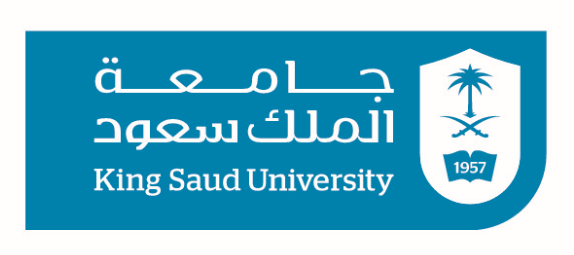 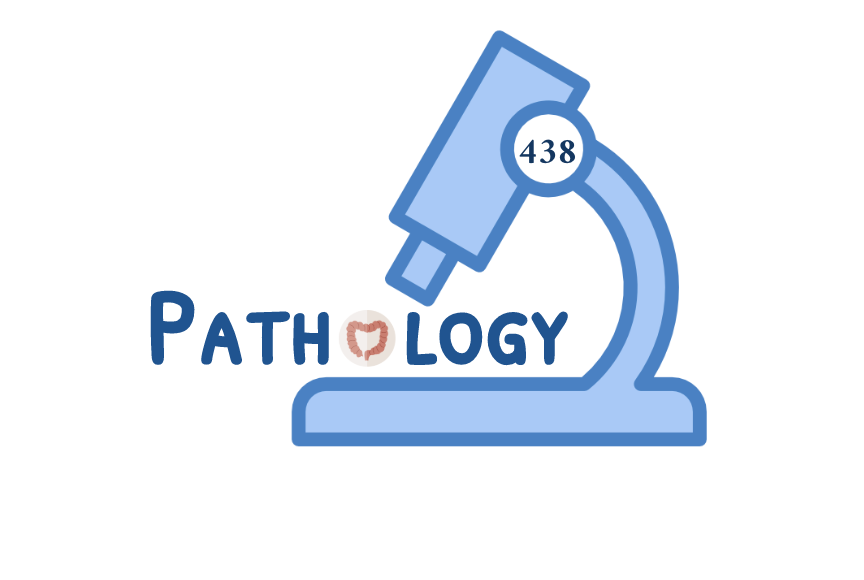 Gallstones and Cholecystitis
 Recognize the predisposing factors of gallstones and cholecystitis.
 Describe the different types of cholecystitis.
 Understand the pathogenesis of acute and chronic cholecystitis.
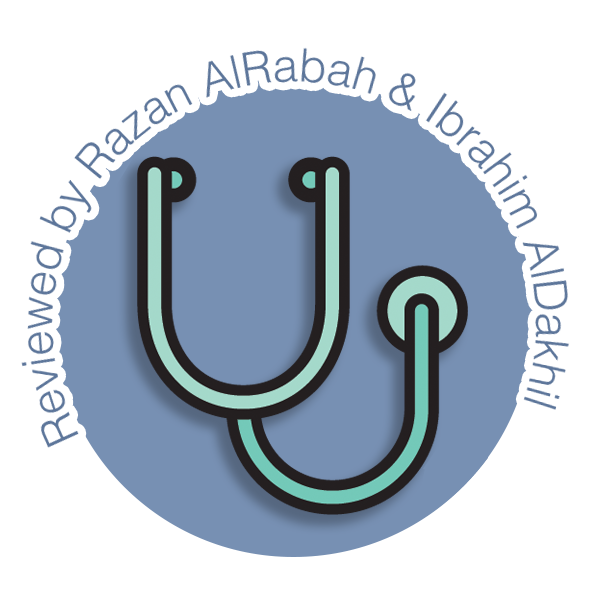 Editing File
Cholelithiasis (Gallstones)
More than 80% are silent and free of biliary pain or stone complications.
 Types
1
3
2
Cholesterol Stones
80% of cases of cholesterol stones. (most common)
Stones contains more than 50% of crystalline cholesterol monohydrate.
 Risk factors
Pathogenesis
Cholesterol is soluble in bile by aggregation with water soluble bile salts and water-insoluble lecithins, both of which act as detergents.
When cholesterol concentrations exceed the solubilizing capacity of bile (supersaturation), cholesterol can no longer remain dispersed and nucleates into solid cholesterol monohydrate crystals.
Cholesterol gallstone formation involves three simultaneous defects:
Supersaturation of bile with cholesterol
Mucus hypersecretion 
in the gallbladder
Gallbladder 
hypomotility
The result of hepatocellular hypersecretion of cholesterol
It promotes nucleation typically 
around a calcium salt crystal nidus.
This traps the crystals, permitting 
their aggregation into stones.
Morphology
Arise exclusively in the gallbladder.
Composed of cholesterol ranging from 100% pure (which is rare) down to around 50%
Pale yellow, round to ovoid to faceted, and have a finely granular, hard external surface.
Stones composed  largely of cholesterol are radiolucent; only 10% to 20% of cholesterol stones are radiopaque.
Cholesterolosis: Yellow flecks.
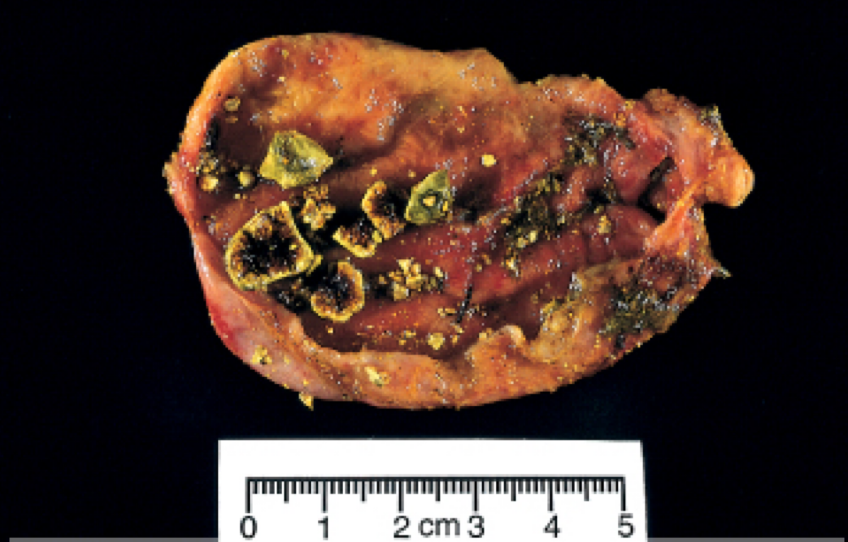 Cholelithiasis (Gallstones)
Pigment Stones
Composed predominantly of bilirubin calcium salts.
 Risk factors
Pathogenesis
Based on the presence of unconjugated bilirubin (poorly water soluble) and precipitation of calcium bilirubin salts in the biliary tract.

 Morphology
Black::
Found in sterile bladder.
50% to 75% of black stones are radiopaque, Because of 
calcium carbonates and phosphates.
Brown:
Found in infected intrahepatic or extrahepatic bile ducts.
Greasy.
Both are soft and usually multiple.
Cholesterolosis: In cholesterol and pigment stones.
Cholesterol hypersecretion by the liver promotes excessive accumulation of cholesterol esters within the lamina propria of the gallbladder.
The mucosal surface is studded with minute yellow flecks, producing the "strawberry gallbladder”
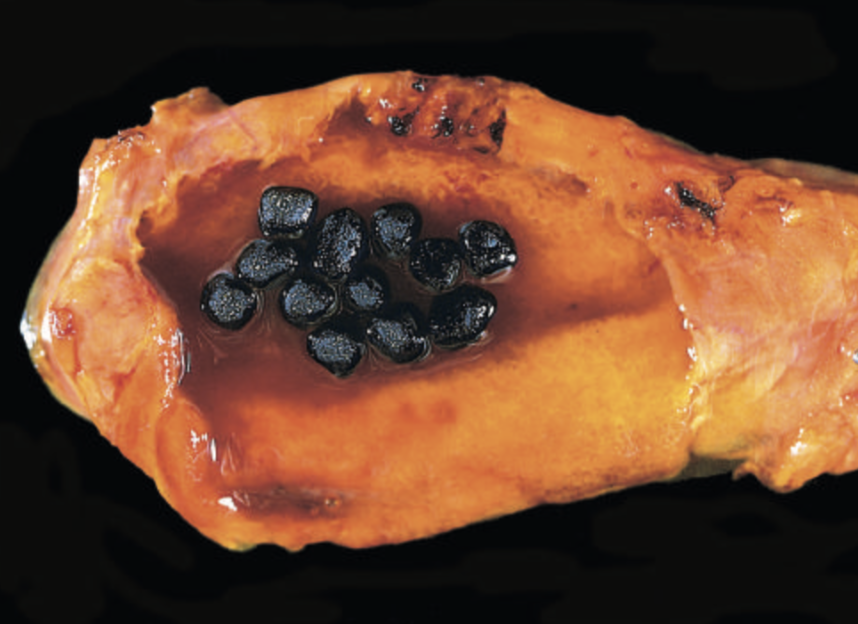 Cholelithiasis (Gallstones)
Clinical features of gallstones
70% to 80% asymptomatic.
Symptoms:
Spasmodic or "colicky" right upper quadrant pain, which tends to be excruciating.
Due to obstruction of bile ducts by passing stones.

 Complications of gallstones
Empyema
Perforation
Fistula
Inflammation of the biliary tree (cholangitis)
Pancreatitis
Obstructive cholestasis:
The very small stones, or "gravel”, are the more dangerous and enter the cystic or common ducts to produce obstruction.
Occasionally, a large stone may erode directly into an adjacent loop of small bowel,  generating  intestinal obstruction (gallstone ileus).
Gallbladder carcinoma:
The most important risk factor is gallstones (cholelithiasis), which are present in 95% of cases.
Acute Cholecystitis
Inflammation of the gallbladder may be acute, chronic, or acute superimposed on chronic. It almost always occurs in association with gallstones.
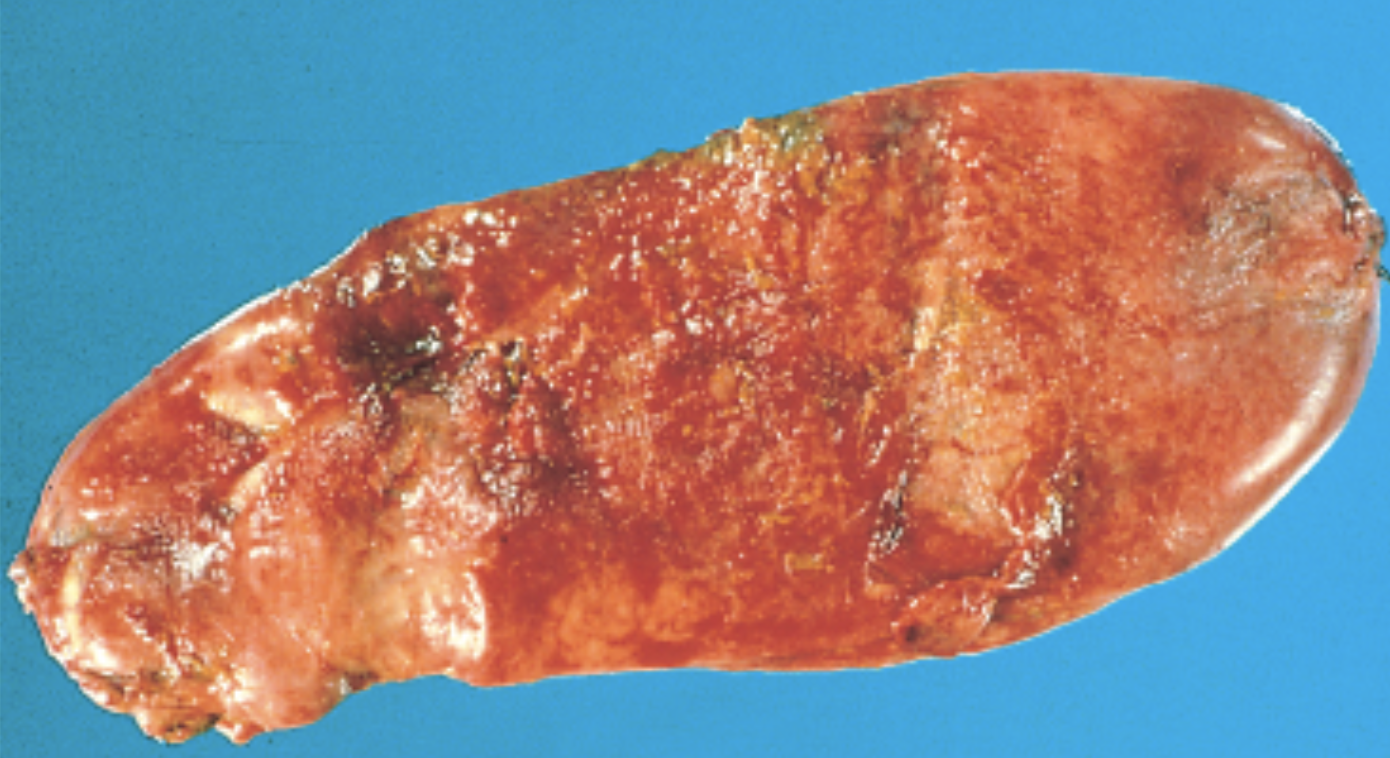 Chronic Cholecystitis
Chronic cholecystitis may be a sequel to repeated bouts of mild to severe acute cholecystitis, but in many instances, it develops in the apparent absence of antecedent attacks.
It is associated with cholelithiasis in over 90% of cases.
 Clinical features
The symptoms are similar to the acute form and range from biliary colic to indolent right upper quadrant pain and epigastric distress.
Patients often have intolerance to fatty food, belching and postprandial epigastric distress, sometimes include nausea and vomiting. 
 Morphology
Macroscopic:
Gall bladder may be contracted (fibrosis) or normal in size, 
or enlarged (from obstruction).
The wall is variably thickened. Stones are frequent.
Microscopic:
Variable degree of inflammation.
Rokitansky-Aschoff sinuses (arrow): Outpouchings of the mucosal      
         epithelium through the wall.
Extensive dystrophic calcification within the gallbladder wall may yield a porcelain gallbladder. (increased incidence of associated cancer).
Xanthogranulomatous cholecystitis: gallbladder is shrunken, nodular, fibrosed and chronically inflamed with abundant lipid filled macrophages..
Hydrops of the gallbladder an atrophic, chronically obstructed gallbladder may contain only clear secretions.
 Complications of Cholecystitis
Bacterial superinfection with cholangitis or sepsis.
GB perforation & local abscess formation.
GB rupture with diffuse peritonitis.
Biliary enteric (cholecystoenteric) fistula with drainage of bile into adjacent organs, and potentially gallstone induced intestinal obstruction (ileus).
Aggravation of pre-existing medical illness, with cardiac, pulmonary, renal, or liver decompensation.
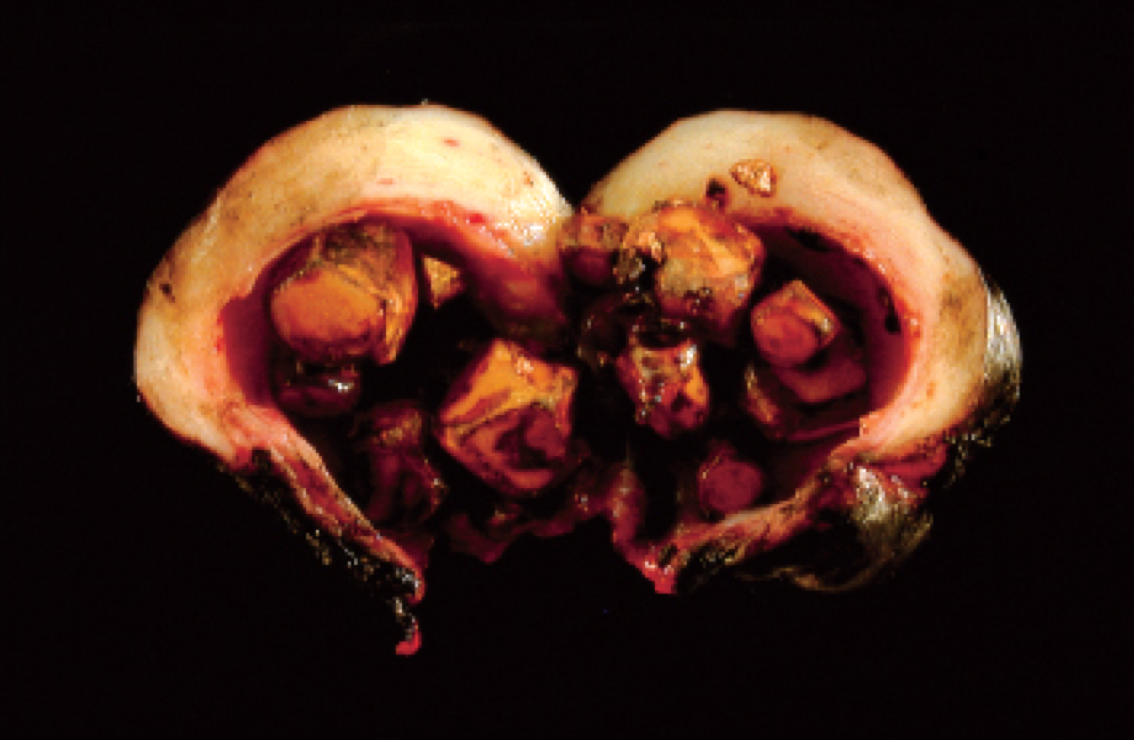 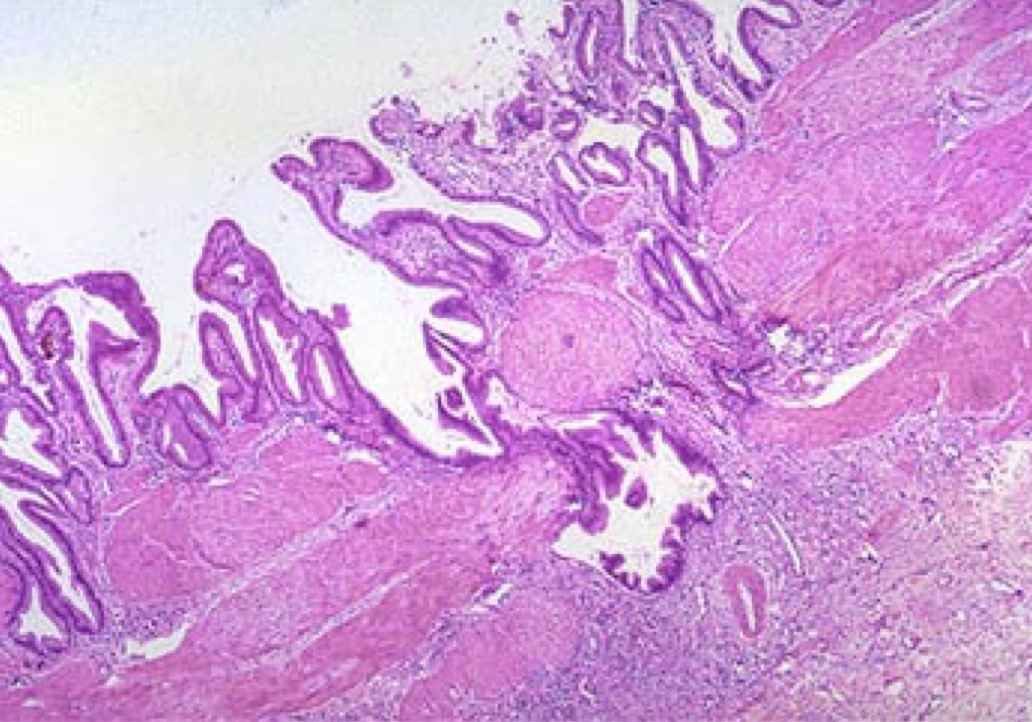 Summary
Quiz
Q1: 45-year-old, mildly obese woman presents with a 1-week history of upper abdominal pain, fever, shaking chills, and occasional vomiting. Physical examination shows severe right upper quadrant tenderness. Laboratory studies include serum bilirubin of  1.0 mg/dL,  AST  of  25 U/L,  ALT  of  35 U/L,  alkaline phosphatase of 220 U/L (high), WBC of 14,000/µL,  and amylase of 95 U/L (normal). An ultrasound examination of the abdomen reveals a normal appearing liver and bile duct and
thickening of the wall of the gallbladder. Which of the following is the most likely diagnosis?
Acute cholecystitis
Acute pancreatitis
Adenocarcinoma of the gallbladder
Primary biliary cirrhosis

Q2: One of the following is not a risk factor of cholesterol stone?
Dyslipidemia syndromes
Pregnancy
Smoking
Inborn disorders of bile acids

Q3: Female patient who known have sickle cell anemia come to the hospital with right upper pain and a black color stones was found. Which of the following is right?
The stones found in sterile gallbladder
The stones found in infected intrahepatic or extrahepatic bile ducts.
The stones are radiopaque.
A&C
Q4: Patient presents to the hospital with a long history of intolerance to fatty food, saying they get a sense of fullness specially after they eat butter. Histological findings include Rokitansky-Aschoff sinuses. What is most likely the diagnosis?
Acute cholecystitis
Acute pancreatitis
Adenocarcinoma of the gallbladder
Chronic cholecystitis

Q5: A strawberry gallbladder appearance is a feature of?
Acute calculous cholecystitis 
Acute acalculous cholecystitis 
Chronic Cholecystitis
Cholesterolosis

Q6: A woman presented to the hospital with cholesterol stones, which of the following could be the precipitating factor?
Chronic hemolytic syndromes 
Biliary infection
Oral contraceptives
Ileal disease

Q7: Cholesterol gallstone formation involves which of the following? 
Mucus hypersecretion in the gallbladder.
Unsaturation of bile with cholesterol. 
Gallbladder hypermotility.
Presence of unconjugated bilirubin
1)A 2)C 3)D 4)D 5)D 6)C 7)A
TEAM LEADERS:
Khalid Alkhani & Lama Alzamil
SUBLEADERS: 
Alwaleed Alsaleh & Alhanouf Alhaluli
THIS AMAZING WORK WAS DONE BY:
Noura Alturki
Nojoud Alali
Joud Abu dahesh
Taiba Alzaid
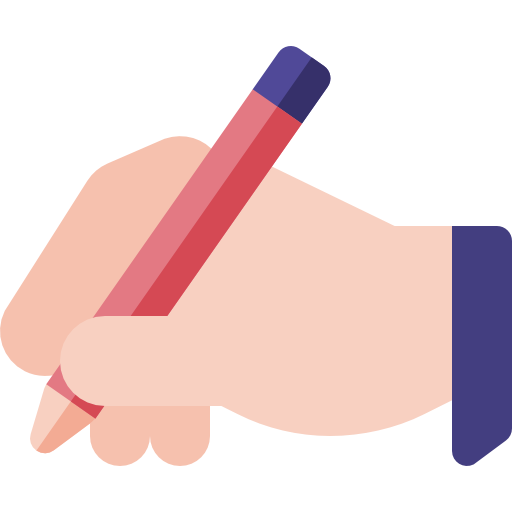 THANK YOU
‹#›